Obecný výčet některých zdrojů obecnějšího charakteru pro studium a bádání
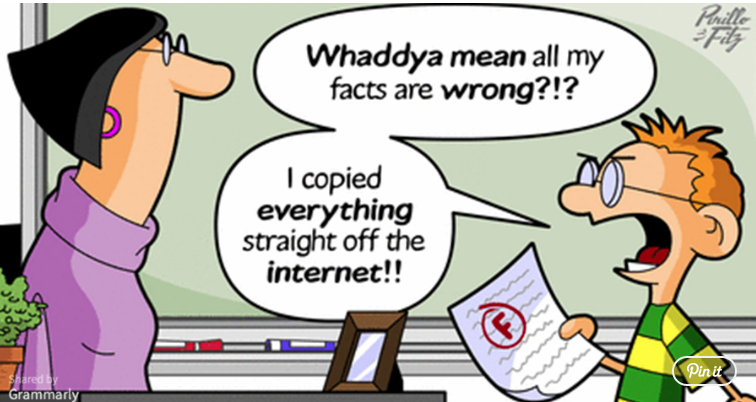 Ulvr mi tu seminárku hodil na hlavu, prej to mám blbě. To není možný!!
Dyť sem to celý poctivě
zkopíroval z internetu!!!
https://books.google.cz/
https://news.google.com/newspapers
http://www.mvcr.cz/clanek/archivni-fondy-a-sbirky-v-ceske-republice-386553.aspx
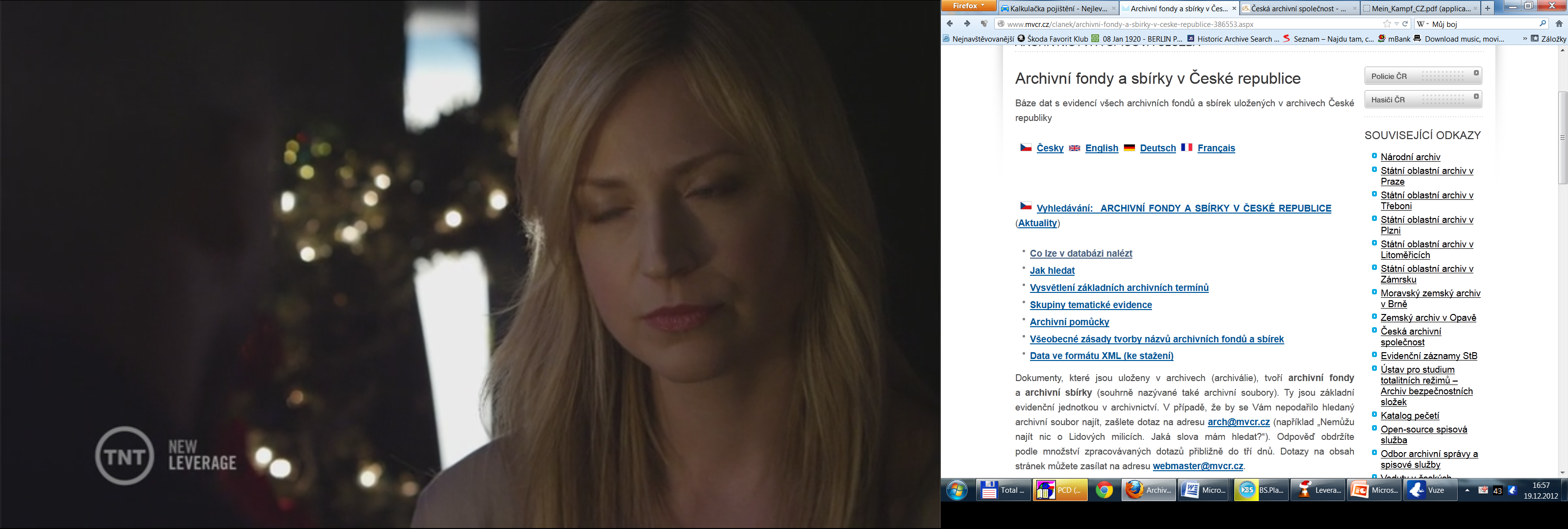 [Speaker Notes: http://www.mvcr.cz/clanek/archivni-fondy-a-sbirky-v-ceske-republice-386553.aspx
 Stránky Ministerstva vnitra ČR – databáze „Archivní fondy v ČR“, vyhledávání.
Po zadání (výběrem z nabízených možností) názvu fondu nebo sbírky, archivu, místa vzniku, původce a přibližného časového rozsahu fondu (v letech) zjistíme, zda se v námi zadaném archivu nalézají archiválie k danému tématu, příp. jejich rozsah v běžných metrech. Databáze obsahuje informace ze všech archivů ČR, jedná se o jednotný archivní fond. Na stránkách se nachází i mnoho úvodních informací pro usnadnění vyhledávání: Co jsou archivní fondy a archivní sbírky? Co lze v databázi nalézt? Jak hledat? Co obsahují vyhledané údaje a jak s nimi pracovat?]
Ústav pro studium totalitních režimů – knihy zdarma
https://www.ustrcr.cz/nabizime-ke-stazeni-nektere-knihy-z-nasi-produkce/?fbclid=IwAR3ZaJrC00eSakMWvGYaXvgZTpEDjSA44h2PHdI1KtBPa_52R2_NxZLMifo
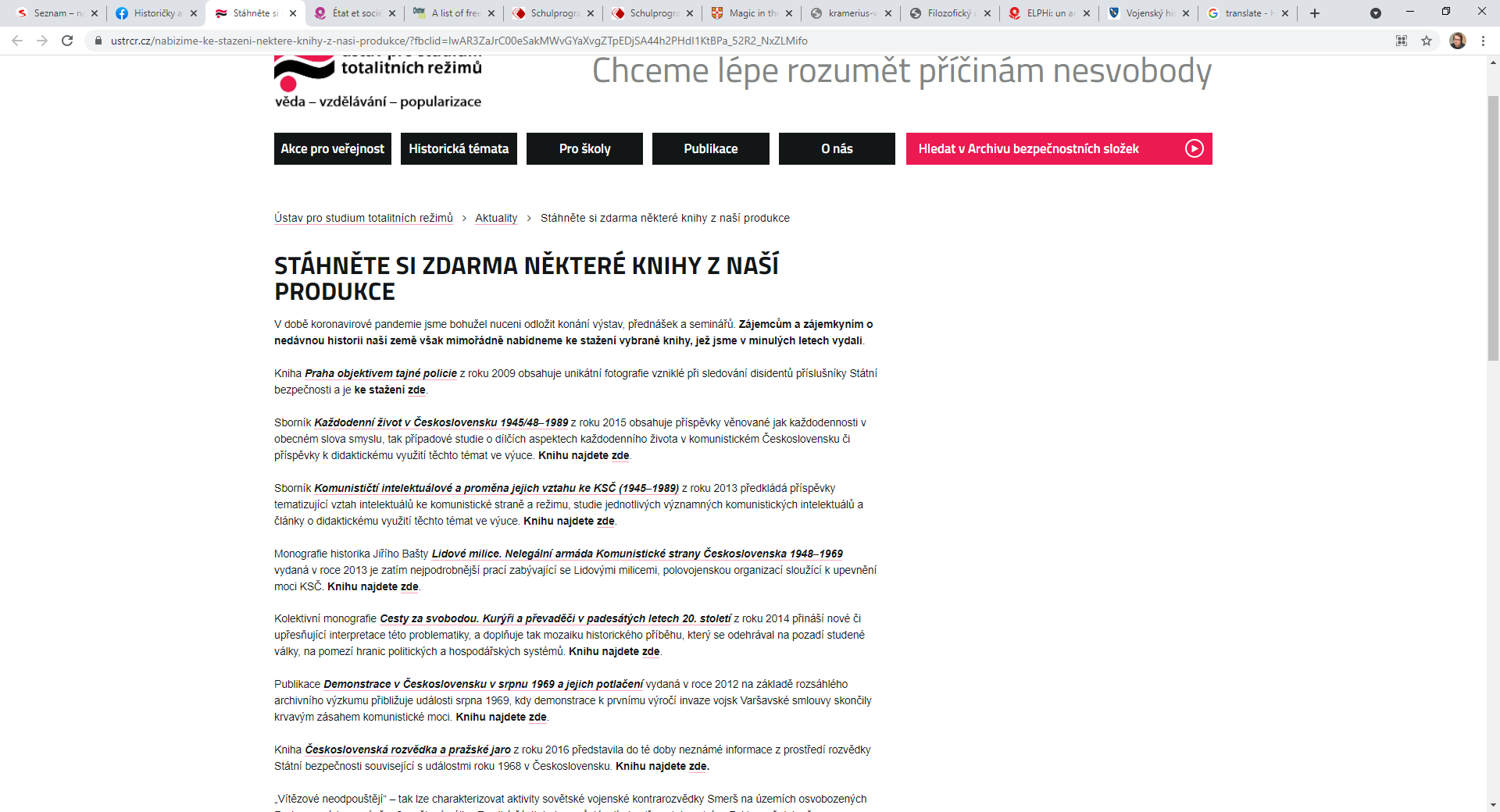 [Speaker Notes: https://www.ustrcr.cz/nabizime-ke-stazeni-nektere-knihy-z-nasi-produkce/?fbclid=IwAR3ZaJrC00eSakMWvGYaXvgZTpEDjSA44h2PHdI1KtBPa_52R2_NxZLMifo]
Národní digitální knihovnahttps://www.ndk.cz/
Archiv bezpečnostních složek ČRhttps://www.abscr.cz/
[Speaker Notes: dd]
Návod na registraci do ebadatelna.cz
Dálkový přístup do některých fondů skrz:
 ebadatelna.cz
-postupujte podle návodu k registraci  - eidentita.cz

Nutné potvrzení registrace skrz:- eObčanka 
Systém datových schránek
osobně na pobočce Czech POINT (identifikační kód + OP)

U přepážky sdělte úředníkovi, že byste rádi poskytli „Žádost o poskytnutí referenčních údajů z registru obyvatel jiné osobě“.
Předložte svůj průkaz totožnosti.
Sdělte, že chcete poskytnout svá osobní data právnické osobě s IČO 72054506. Jedná se o IČO Správy základních registrů.
Při dotazu na rozsah poskytnutých údajů volte položky „Datum narození“ a „Čísla elektronicky čitelných dokladů“.
Následně do zprávy pro příjemce nahlaste Váš identifikační kód (duručený po registraci na eidentita.cz).
Nakonec zvolte variantu jednorázového poskytnutí.
Podepištěe poskytnutý formulář
Aktivace účtu proběhne obvykle do několika minut a lze ho plnohodnotně využívat pro přístup k online službám.
https://www.deutsche-digitale-bibliothek.de/newspaper
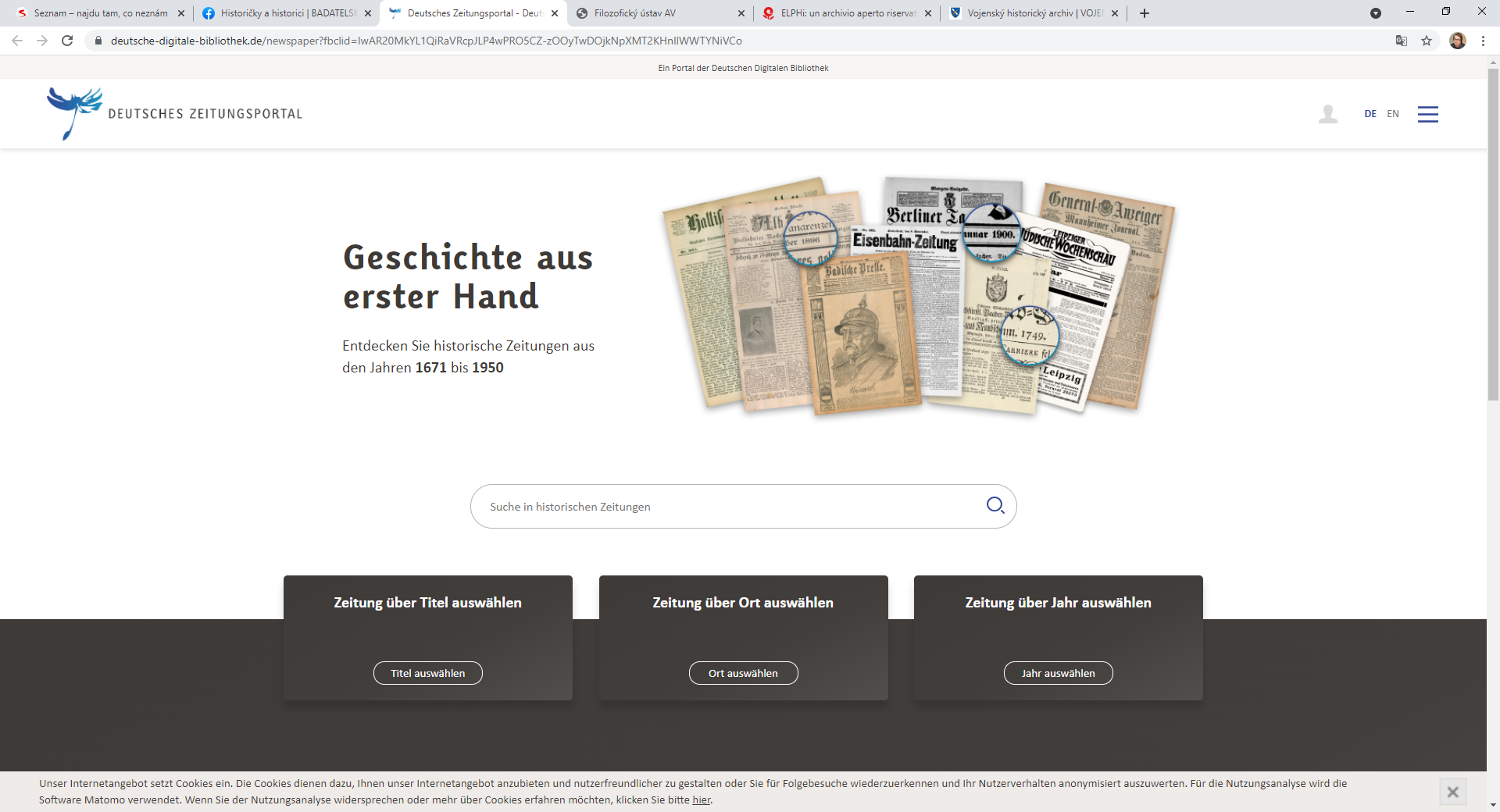 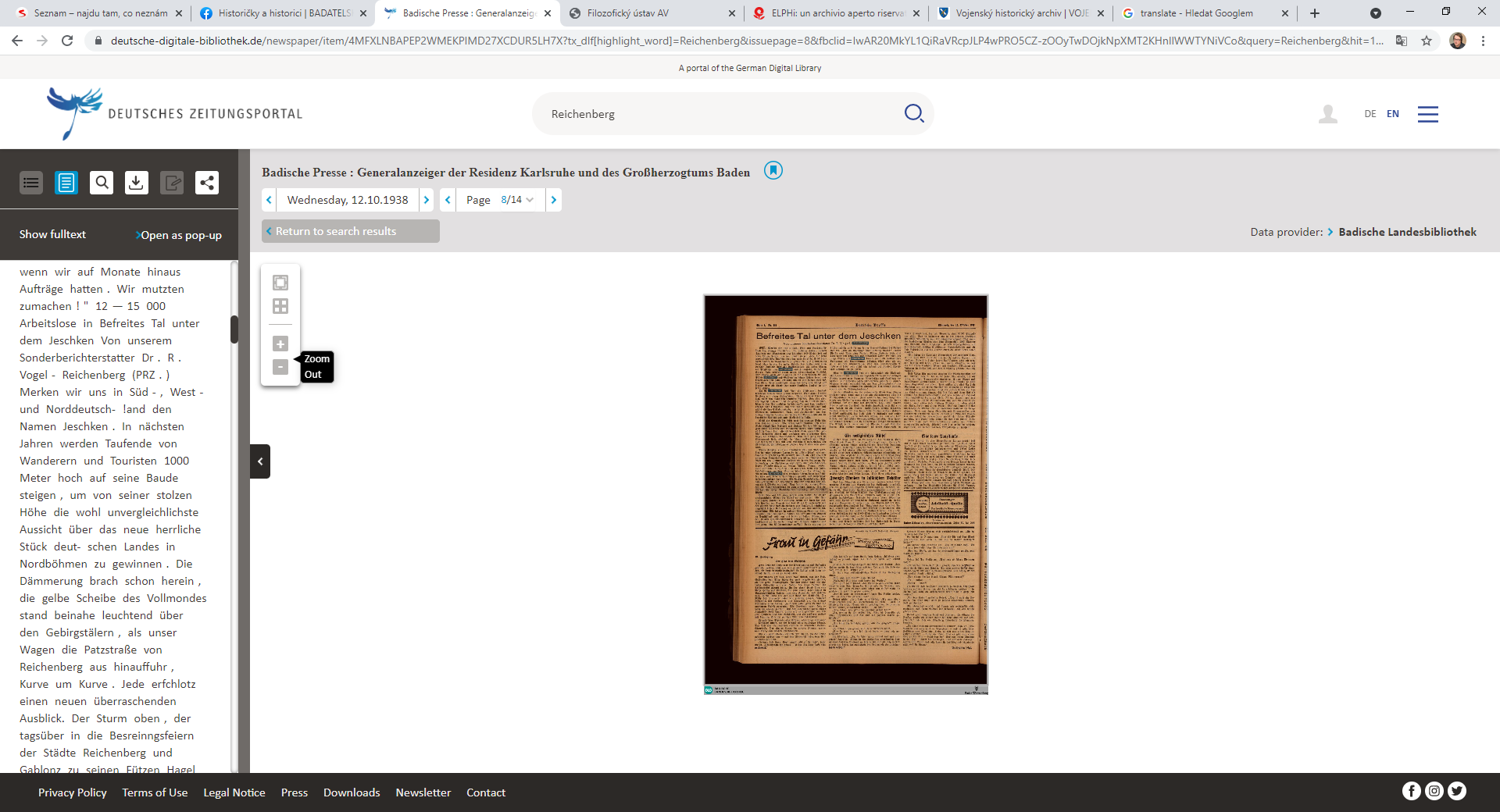 - německé noviny s fulltextem
Databáze poskytované univerzitní knihovnou  https://knihovna.tul.cz/podpora-vedy/databaze
Německé a rakouské archiválie
https://archivalia.hypotheses.org/ 

Periodika a další materiály k historii německých zemí moderní doby
https://digital.ub.uni-duesseldorf.de/ulbdsp/periodical

Francouzské historické publikace zdarma
https://books.openedition.org/psorbonne/?fbclid=IwAR20MkYL1QiRaVRcpJLP4wPRO5CZ-zOOyTwDOjkNpXMT2KHnIlWWTYNiVCo
[Speaker Notes: https://archivalia.hypotheses.org/121729?fbclid=IwAR1m8PaqADcmBi_GEZv9_N9eGKhK-PYXkl7rdqA8ddWzRf2tTHMNwpb7KSQ]
jstor.org – skrz univerzitní knihovnu
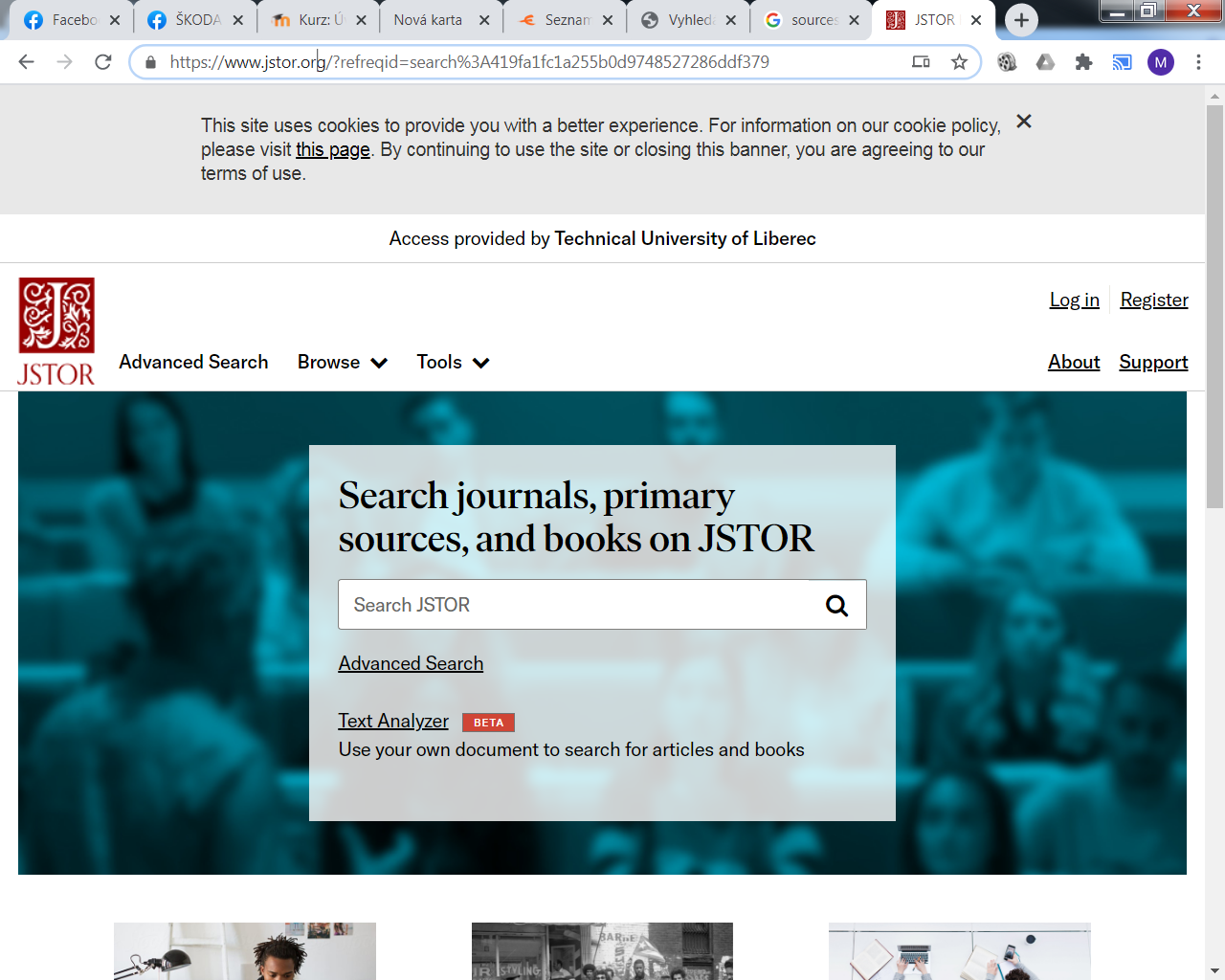 https://www.lib.cas.cz/
www.cesarch.cz
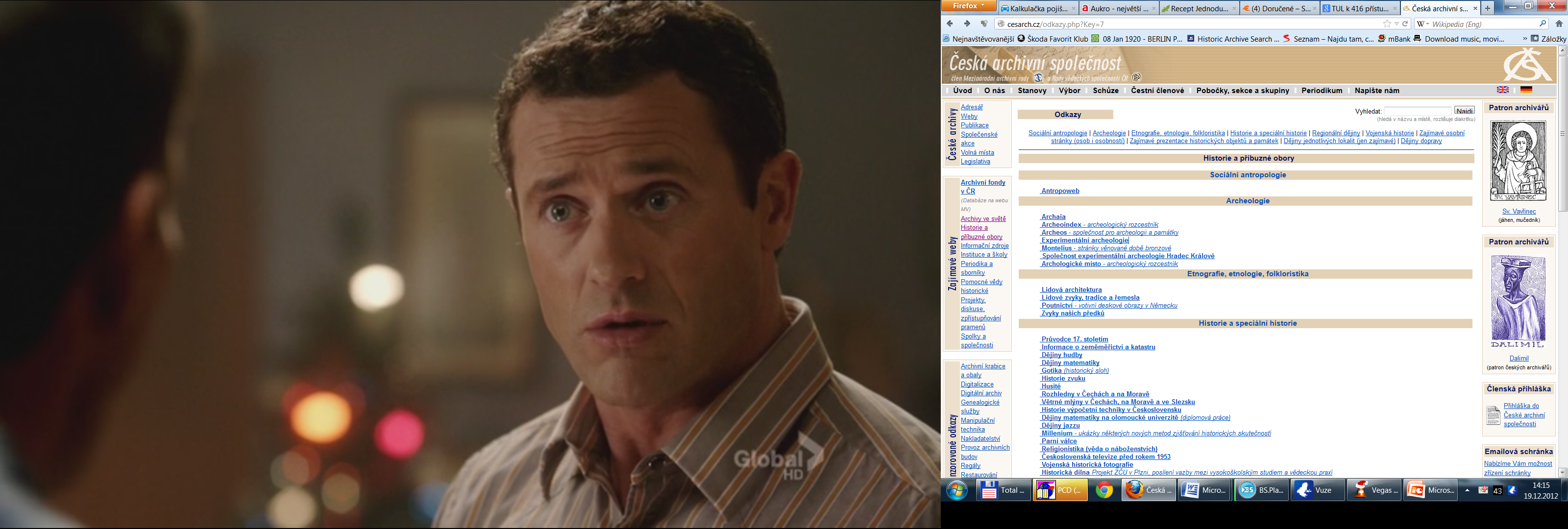 [Speaker Notes: www.cesarch.cz
  Česká archivní společnost, archivy ve světě, dodatky k Biografickému slovníku,...
Stránky obsahují kromě úvodní strany množství informací v sekcích „O nás“ (informace o ČAS), Stanovy, Výbor, Zápisy schůzí atp. Řada zajímavých odkazů je i v sekcích „České archivy“ – jejich adresář a weby, publikační činnost a právě pořádané akce (výstavy, přednášky). Užitečné jsou i informace o archivní legislativě a volných místech (byť tato sekce většinou zeje prázdnotou). V sekci „Zajímavé weby“ nalezneme odkazy např. na databázi MV ČR „Archivní fondy v ČR“, dále různé archivy ve světě (především evropské), školy, sborníky, projekty a informační zdroje.
Zájemci se mohou přihlásit do diskusního fóra nebo si vytisknout přihlášku do ČAS.]
Internetové knihovny - všeobecné
http://ulib.isri.cmu.edu/ - Universal Digital Library. A collection of one million books.

http://www.gutenberg.org/wiki/Main_Page Project Gutenberg. More than 33,000 e-books to read and download.

https://openlibrary.org/  - Open Library: More than one million e-books of classic literature to download.
[Speaker Notes: 1. World Digital Library. A source for manuscripts, rare books, films, maps and more in multilingual format.
2. Universal Digital Library. A collection of one million books.
3. Project Gutenberg. More than 33,000 e-books to read and download.
4. Bartleby. An immense collection of books for consultation, including fiction, essay and poetry.
5. ibiblio. E-books, magazines, academic essays, software, music and radio.
6. Google Books. More than 100,000 books for consultation, download or on-line purchase.
7. Internet Archive: The largest digital library for downloading e-books and audio-books for free.
8. Open Library: More than one million e-books of classic literature to download.]
http://www.oesta.gv.at/
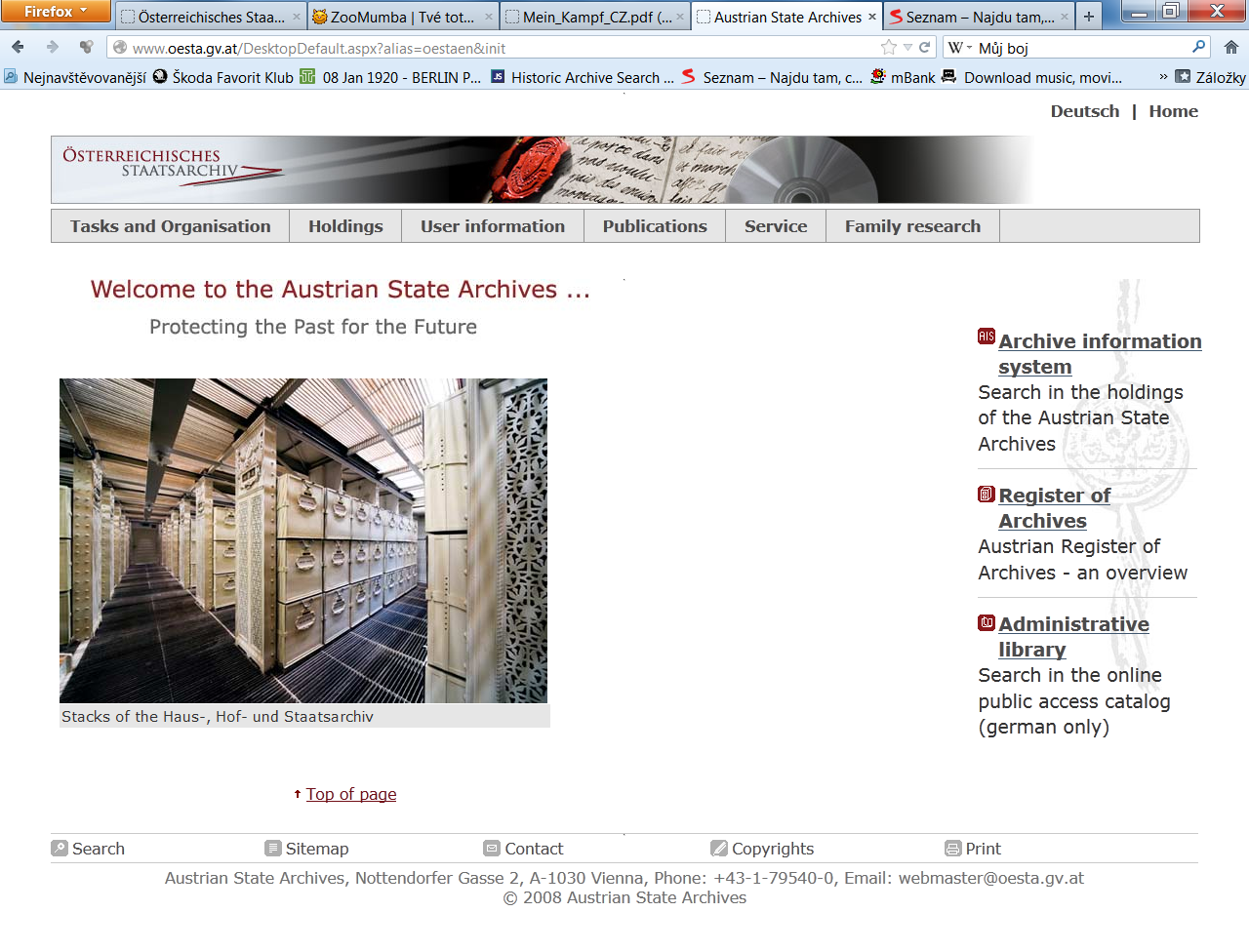 [Speaker Notes: www.oesta.gv.at/ebestand/ehh/ehhtext2.htm 
přehled dokumentů, které spravuje rakouský „Haus-, Hof- und Staatsarchiv“: Reichsarchive 
- spravují archiválie z doby od středověku do r. 1806 od těchto původců: Reichshofrat, Reichskanzlei a Mainzer Erzkanzlerarchiv. 
Mezi archiváliemi je dále korespondence, diplomatické materiály, archiválie Ministerstva zahraničí, rodové archivy Habsburků, smlouvy a rukopisy, osobní pozůstalosti politiků (Leopold Graf Berchtold) a rodinné archivy (Pálffy, Rosenau,...) a mnoho dalšího.]
archive.org
[Speaker Notes: Prelinger archives

neustále se nafukuje
různé filmové dokumenty ke studené válce 
zahraniční – západní týdeníky 
 fotografie]
https://www.loc.gov/Library of Congress – digital collections
http://www.trumanlibrary.org/
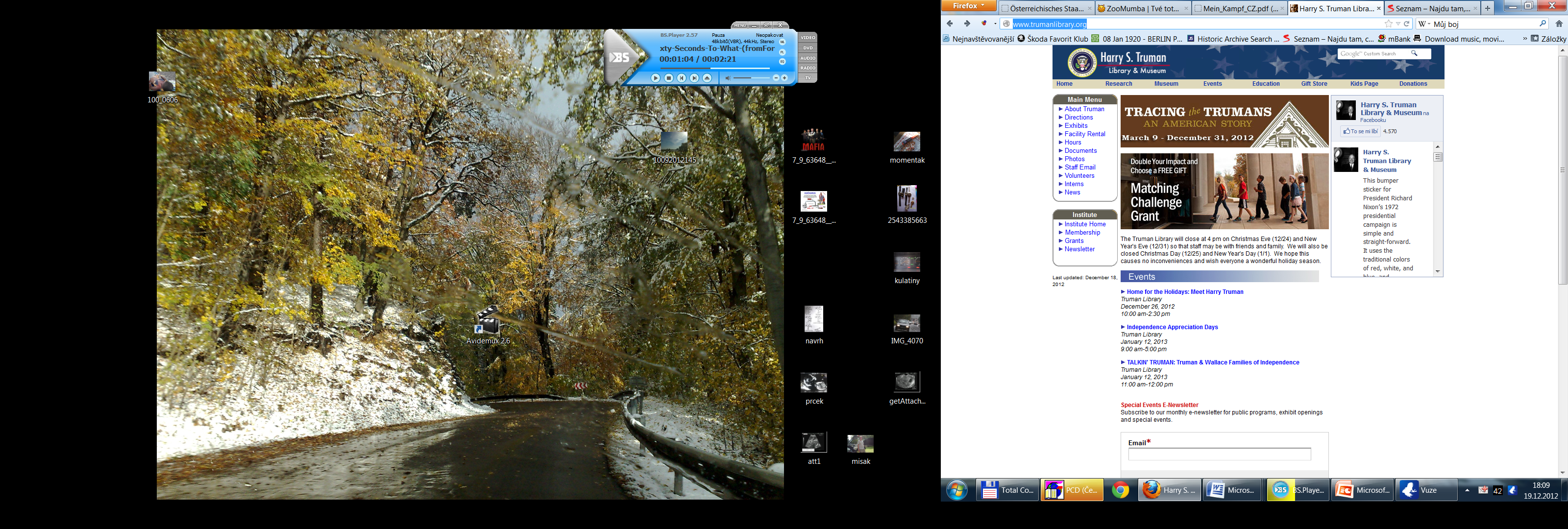 [Speaker Notes: Velké množství pramenů k]
http://www.wilsoncenter.org/program/cold-war-international-history-project
[Speaker Notes: http://www.wilsoncenter.org/program/cold-war-international-history-project – rozsáhlý tematicky rozdělený archiv ke studené válce – dokonce i prameny k československu 40 – 60 let,]
http://www.jfklibrary.org/
[Speaker Notes: http://www.jfklibrary.org/ - především ke studené válce  v šedesátých letech, ovšem hodně audionahrávky z Bílého domu včetně nahrávek z doby Kubánské raketové krize]
http://lbjlibrary.org/
https://www.bl.uk/catalogues-and-collections/digital-collections
aiph.hypotheses.org








ELPHi -  Electronic Library of Public History  
- Archiv a knihovna veřejných pramenů
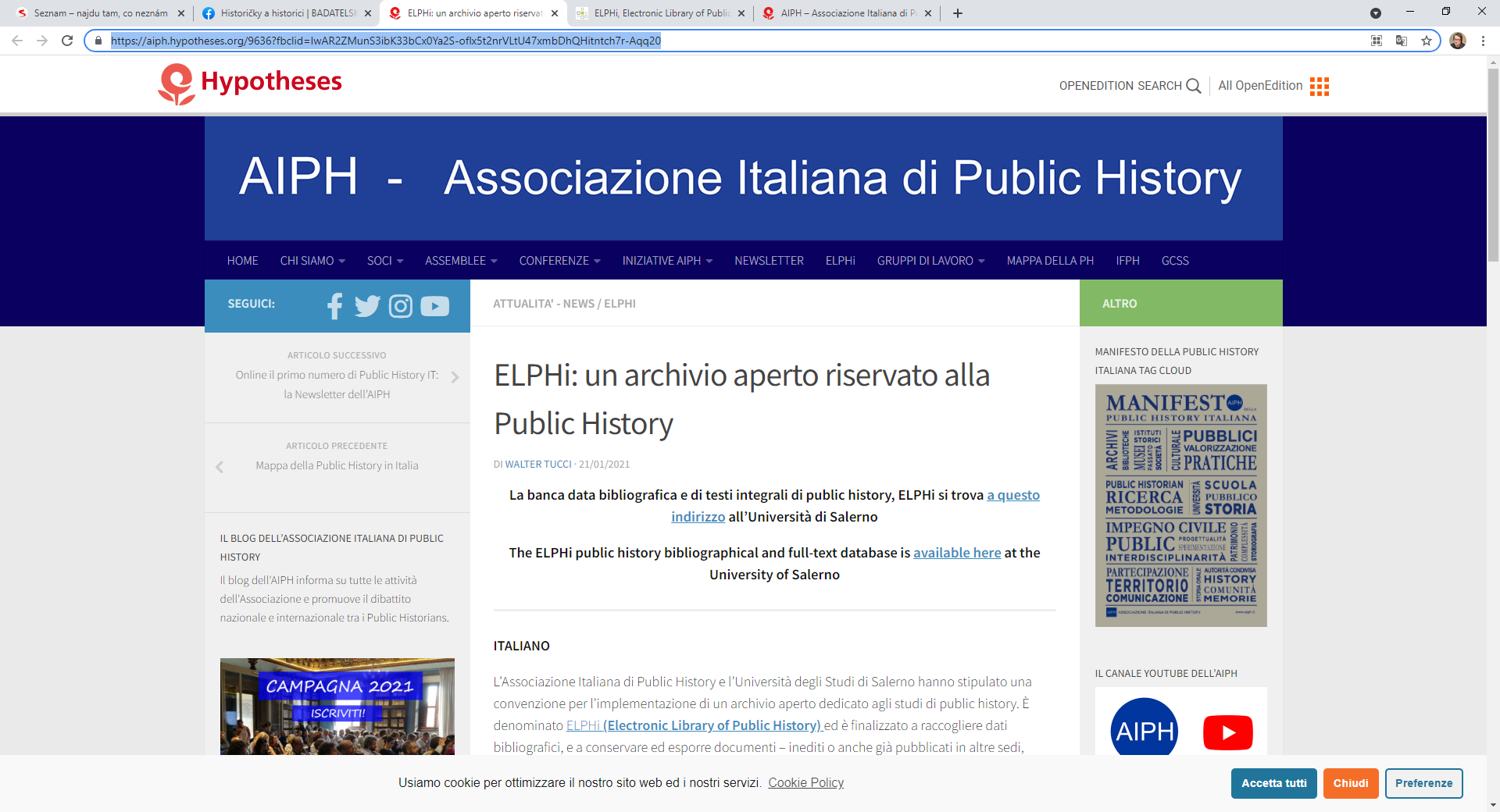 [Speaker Notes: https://aiph.hypotheses.org/9636?fbclid=IwAR2ZMunS3ibK33bCx0Ya2S-oflx5t2nrVLtU47xmbDhQHitntch7r-Aqq20]
Lexikon křesťanské ikonografie
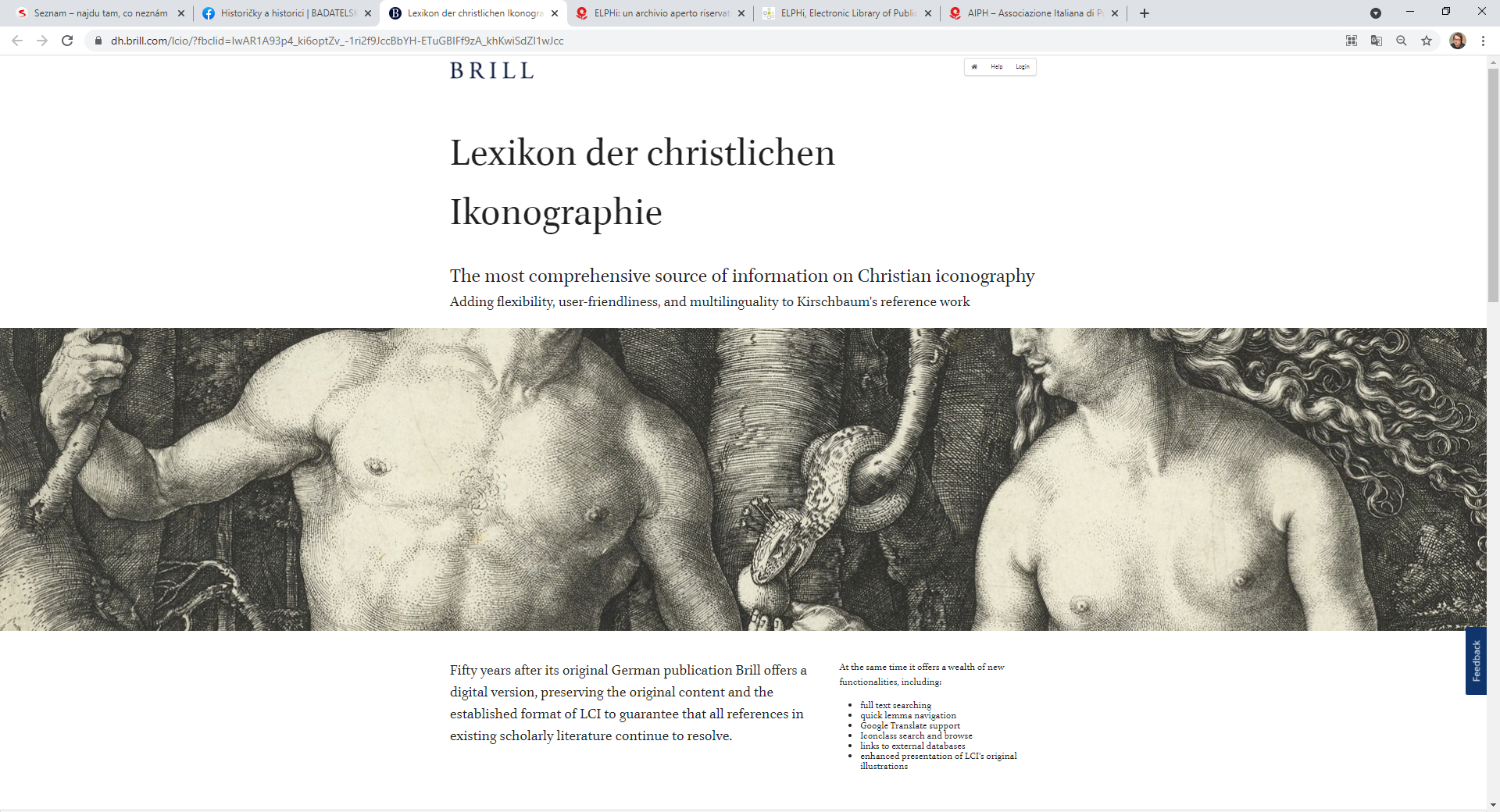 https://dh.brill.com/lcio/?fbclid=IwAR1A93p4_ki6optZv_-1ri2f9JccBbYH-ETuGBIFf9zA_khKwiSdZl1wJcc
Seznam příslušníků gestapa:https://www.ustrcr.cz/data/pdf/projekty/doba-nesvobody/gestapo-seznam.pdf?fbclid=IwAR1m8PaqADcmBi_GEZv9_N9eGKhK-PYXkl7rdqA8ddWzRf2tTHMNwpb7KSQ
vysídlení Němců a české pohraničí:http://vnpcp.cz/?fbclid=IwAR1A93p4_ki6optZv_-1ri2f9JccBbYH-ETuGBIFf9zA_khKwiSdZl1wJcc
eSbírky v Louvruhttps://collections.louvre.fr/en/
[Speaker Notes: https://www.ustrcr.cz/data/pdf/projekty/doba-nesvobody/gestapo-seznam.pdf?fbclid=IwAR1m8PaqADcmBi_GEZv9_N9eGKhK-PYXkl7rdqA8ddWzRf2tTHMNwpb7KSQ]
Laboratoř geoinformatiky – staré mapy:http://oldmaps.geolab.cz/map_region.pl?lang=cs&map_root=3vm&map_region=25&fbclid=IwAR2ZMunS3ibK33bCx0Ya2S-oflx5t2nrVLtU47xmbDhQHitntch7r-Aqq20



Holocaust: www.holocaust.cz

Vojenský ústřední archiv + VHAhttp://www.vuapraha.cz/

Centrum medievistických studií, kroniky, listiny, prameny – značné množstvíhttps://sources.cms.flu.cas.cz/src/index.php?fbclid=IwAR2ZMunS3ibK33bCx0Ya2S-oflx5t2nrVLtU47xmbDhQHitntch7r-Aqq20
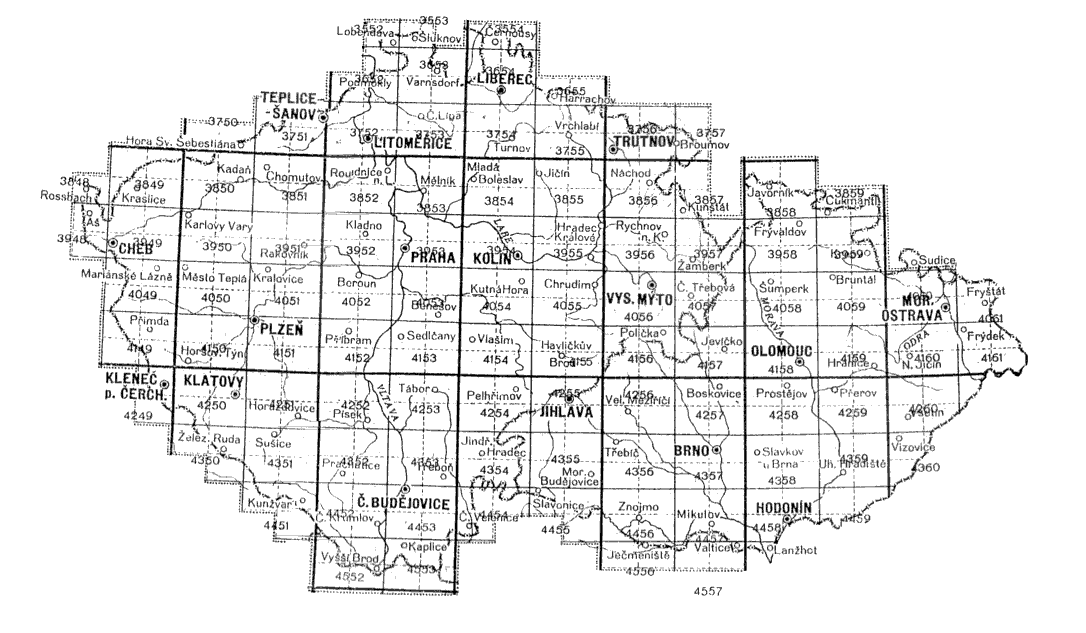